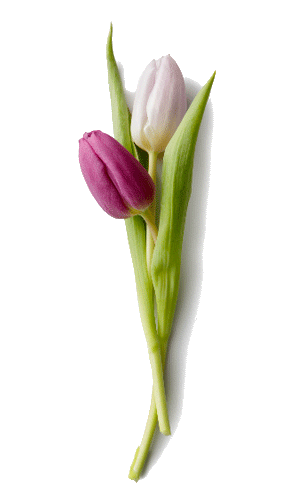 Welcome my
                     dear students
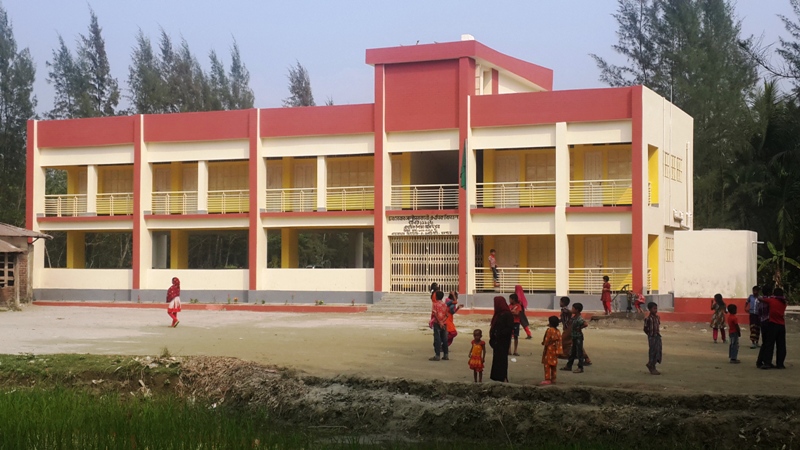 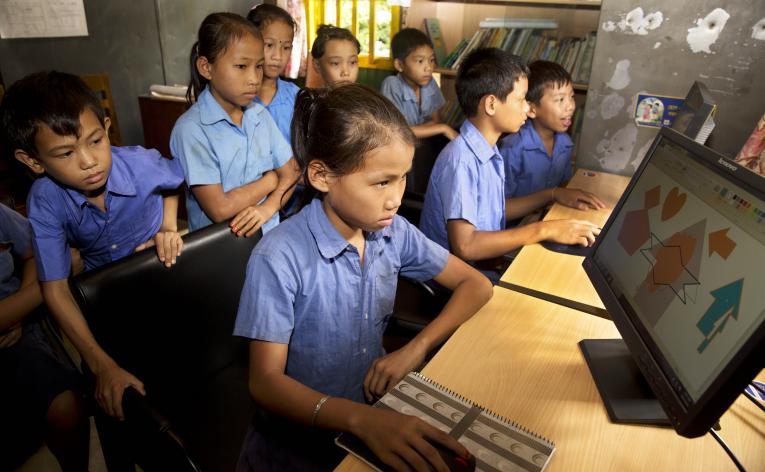    Prepared By   
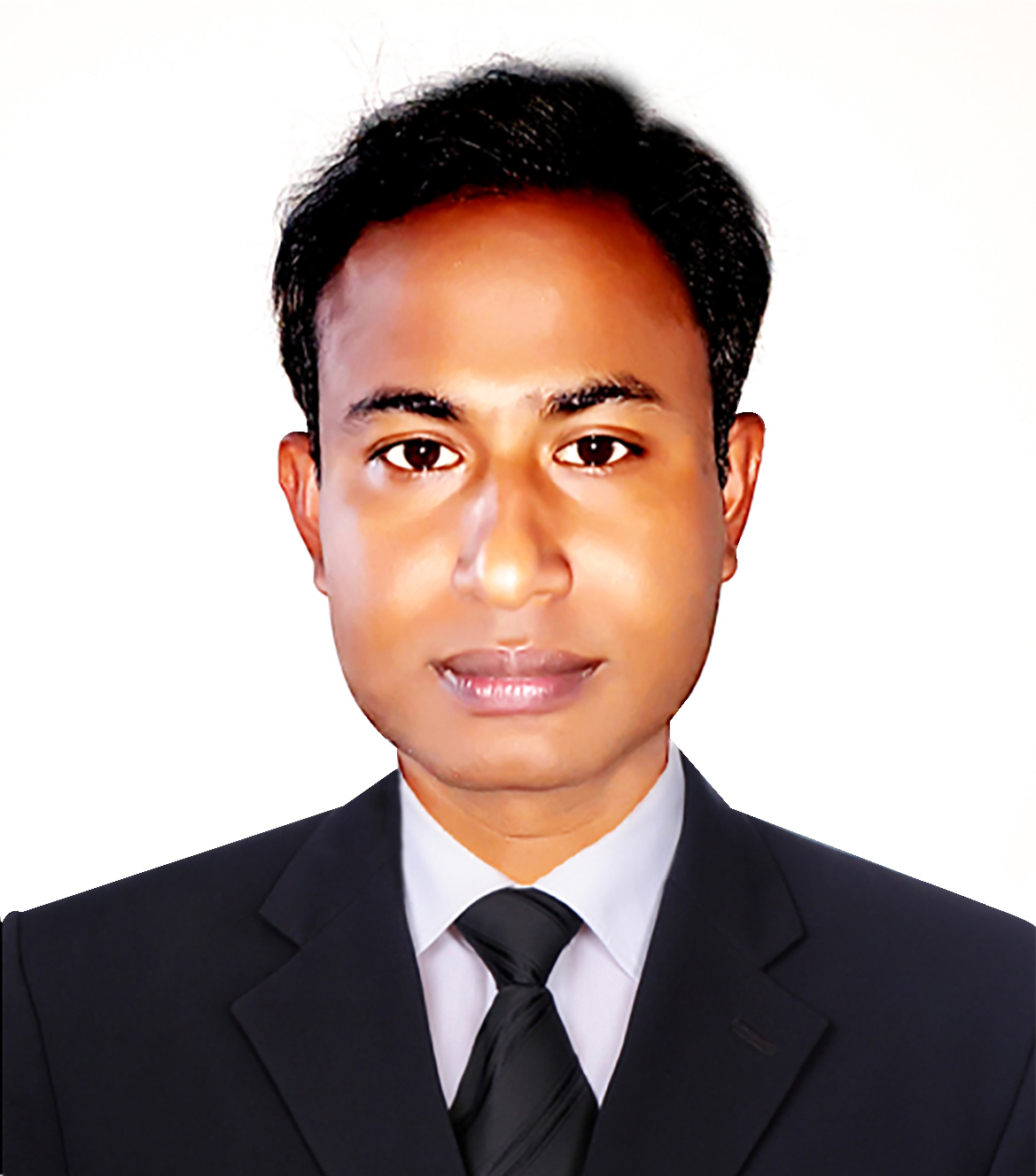 Md. Sultan-ul Arefin
Assistant Teacher
Gurudaspur Model Govt. Primary School
Gurudaspur, Natore.
   Lesson Detail   
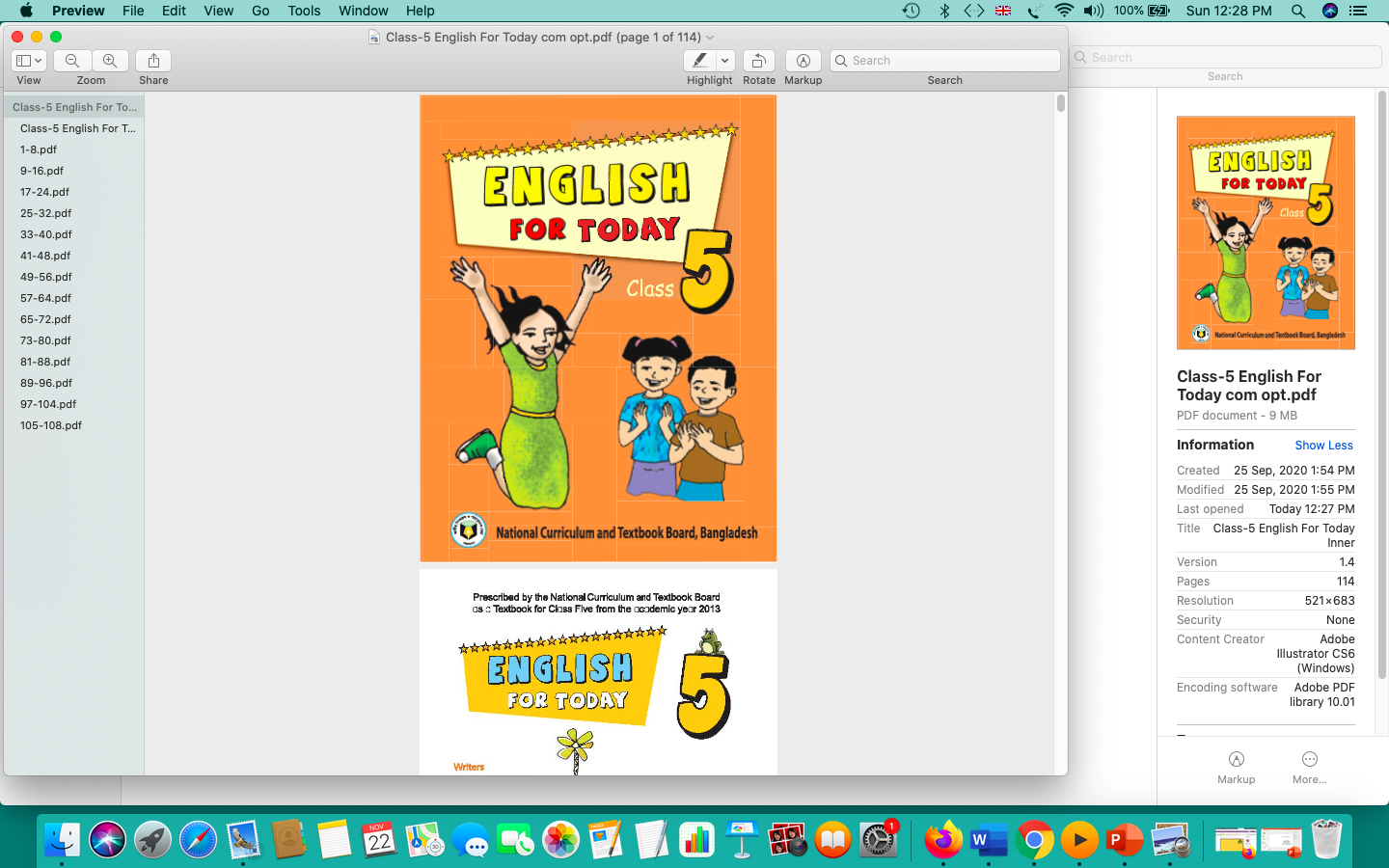 Class: Five 
Subject: English
Unit:  20, Lesson: 1-2 
Title:  Life is beautiful
Let’s watch the picture
and
try to answer the questions.
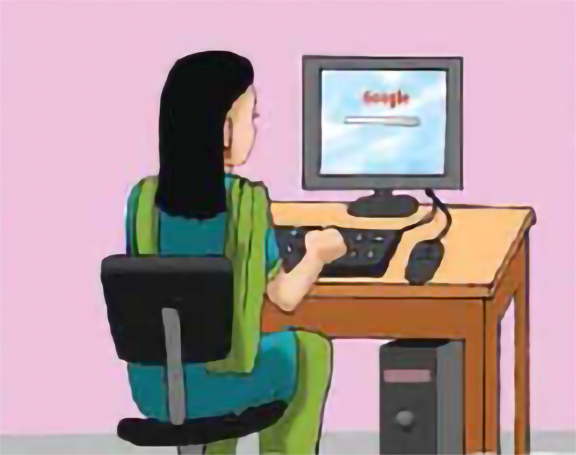 Questions:
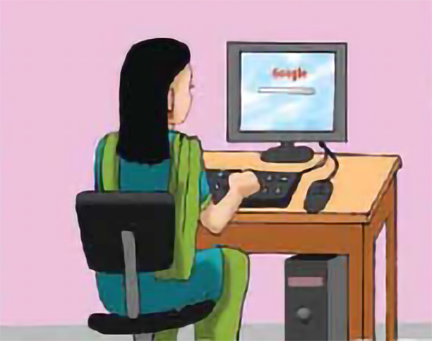 1. What do you see in the picture?
2. What is the girl doing?
Well, my dear student,  just think what we are going to read today.
Possible solutions:
2. The girl is doing something in computer.
A girl is sitting in front of a computer.
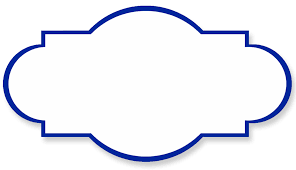 Lesson Declaration
Well, To day we are going to read-
Life is beautiful
-Maria hopes-----------------their lives. Part -4
Learning outcomes--
Listening:
3.4.1: understand statements made by the teacher and students.
4.2.1: understand and enjoy simple stories.
Speaking:
1.1.1: say words ,phrase and sentences with proper sounds and stress.
6.2.1: talk about people, objects, events etc.
Reading:
1.5.1:Read words ,phrases and sentences in the text with proper pronunciation stress and intonation.
1.7.1: read paragraphs, dialogues ,stories ,letters  and other texts.
Teaching Vocabulary
Do you know the meaning of these following words?
Hope, University, think, Set up, Experience, Amazing
.
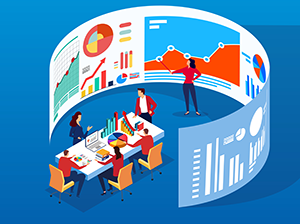 Information
facts provided or learned about something or someone
Similar meaning
:
Data
We have to know a lot of information.
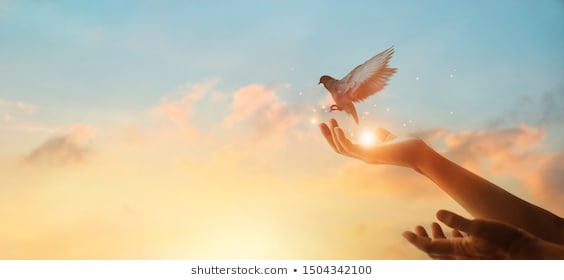 Hope
a feeling of expectation and desire for a particular thing to happen.
Similar meaning
:
Wish, Desire, aim
I hope you are well.
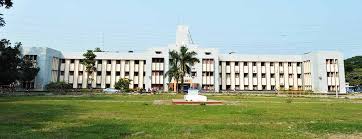 University
a high-level educational institution
Similar meaning
:
College, academy
I want to read in a university.
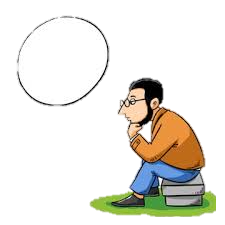 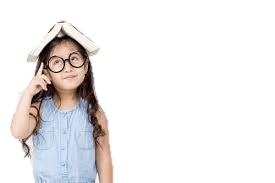 Think
have a particular belief or idea.
Similar meaning
:
Ponder, muse
I think you will do it. .
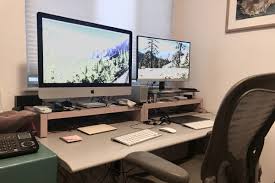 Set up.
the way in which something, especially an organization or equipment, is organized, planned, or arranged.
:
Framework, structure
Similar meaning
I want to set up a school of my own. 
.
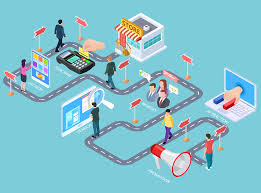 Experience.
practical contact with and observation of facts or events.
:
Incident, event
Similar meaning
I is a great great experience to me. 
.
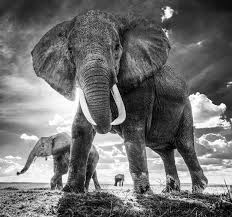 Amazing
causing great surprise or wonder; astonishing.
:
astonishing, surprizing
Similar meaning
It was amazing to me.
PRACTICE
Playing Game
Dear students, now we are going to play a game. It is called “Bingo Game”. Listen the instruction carefully.
After playing the game I will rewards the winner(s).
Let’s play the bingo game.
University
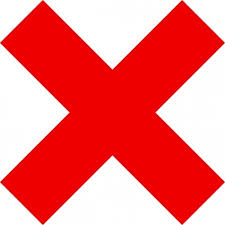 Own
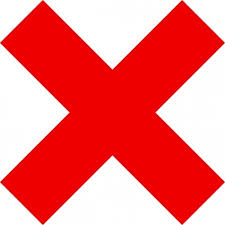 Hope
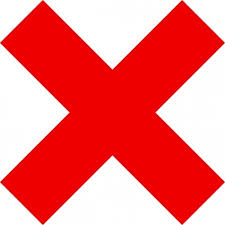 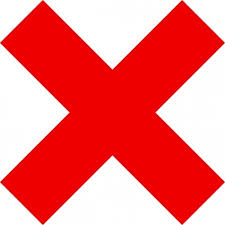 Think
Amazing
Teach
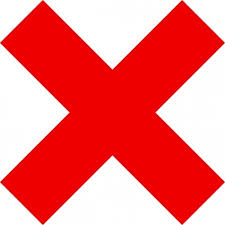 Feeling
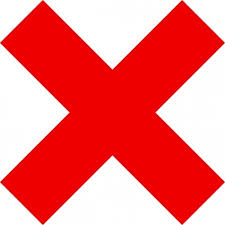 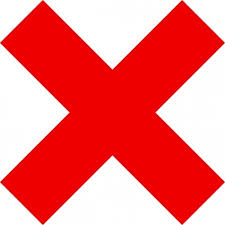 Show
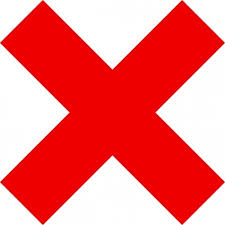 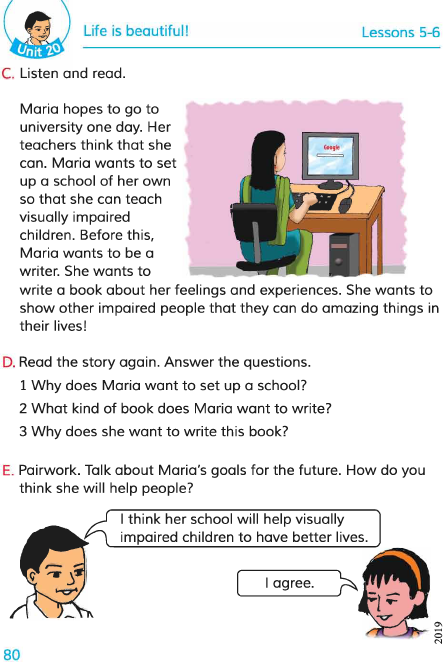 Teacher’s Model Reading
Dear students, open your English book at page 78. I am reading the text loudly, please put your fingers on the text.
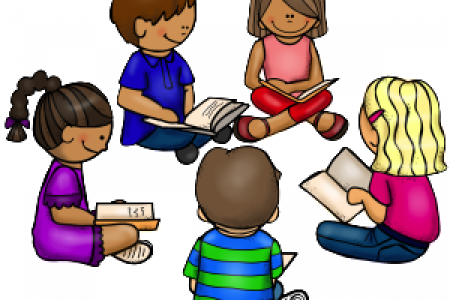 Group Reading
In this stage the students will read the text in group.
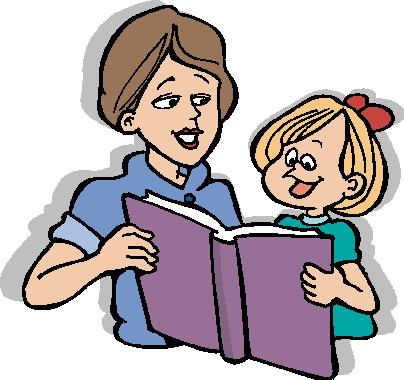 Pair Reading
In this stage the students will read the text in pair.
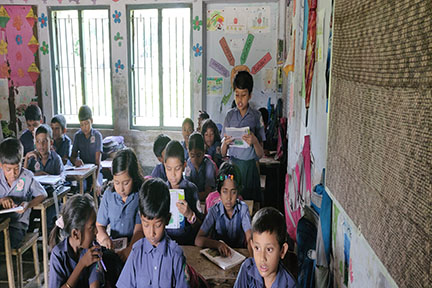 Student’s reading
In this stage one student reads the text and others listen.
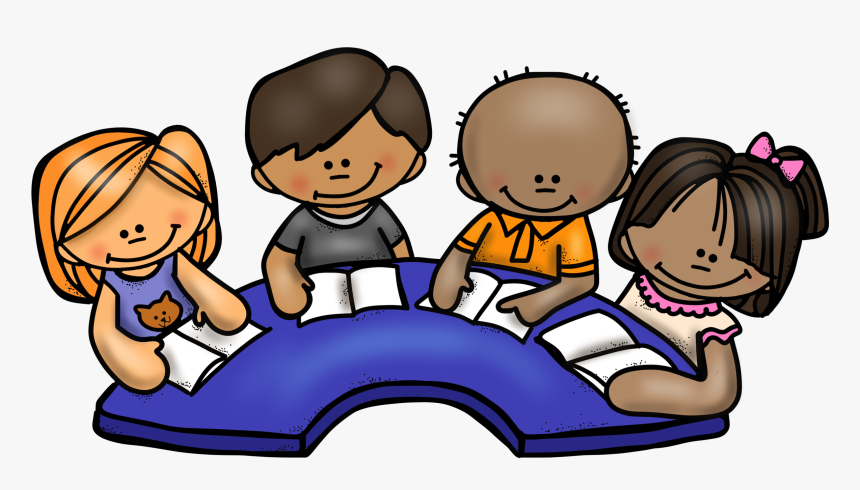 Silent Reading
Dear students, please read the
text silently and try to understand.
Group work
:
Group A
Answer
What things does Maria want to do?
1. Maria wants to set up a school of her own.
:
Answer
2. Why does Maria want to be a writer?
Group B
2. Maria wants to write about her feeling and experiences.
:
Group C
3. Where does Maria hope to go one day?
Answer
3. Maria hopes to go to university one day.
Solution to the question:
1. Maria can learn information through Braille.
2. Braille is script that is made from dots.
3. Maria is a good learner.
Pair work
Personal
Think
Wonderful
School
Own
Desire
Amazing
Imagine
Academy
Hope
Evaluation
Solution:
Write true/ false.
Maria likes to go to school.
 Maria is not happy at all. 
 The first letter is made from dots. 
 Maria is a good student.
 Maria’s enjoys novel and history.
True
False
False
True
False
Evaluation
Solution:
Fill in the gaps with the provided word word.
hopes
school
writer
think
Maria             to go to university.
 Her teachers             that she can. 
 Maria wants to set up a             .
 Maria wants to be a            .
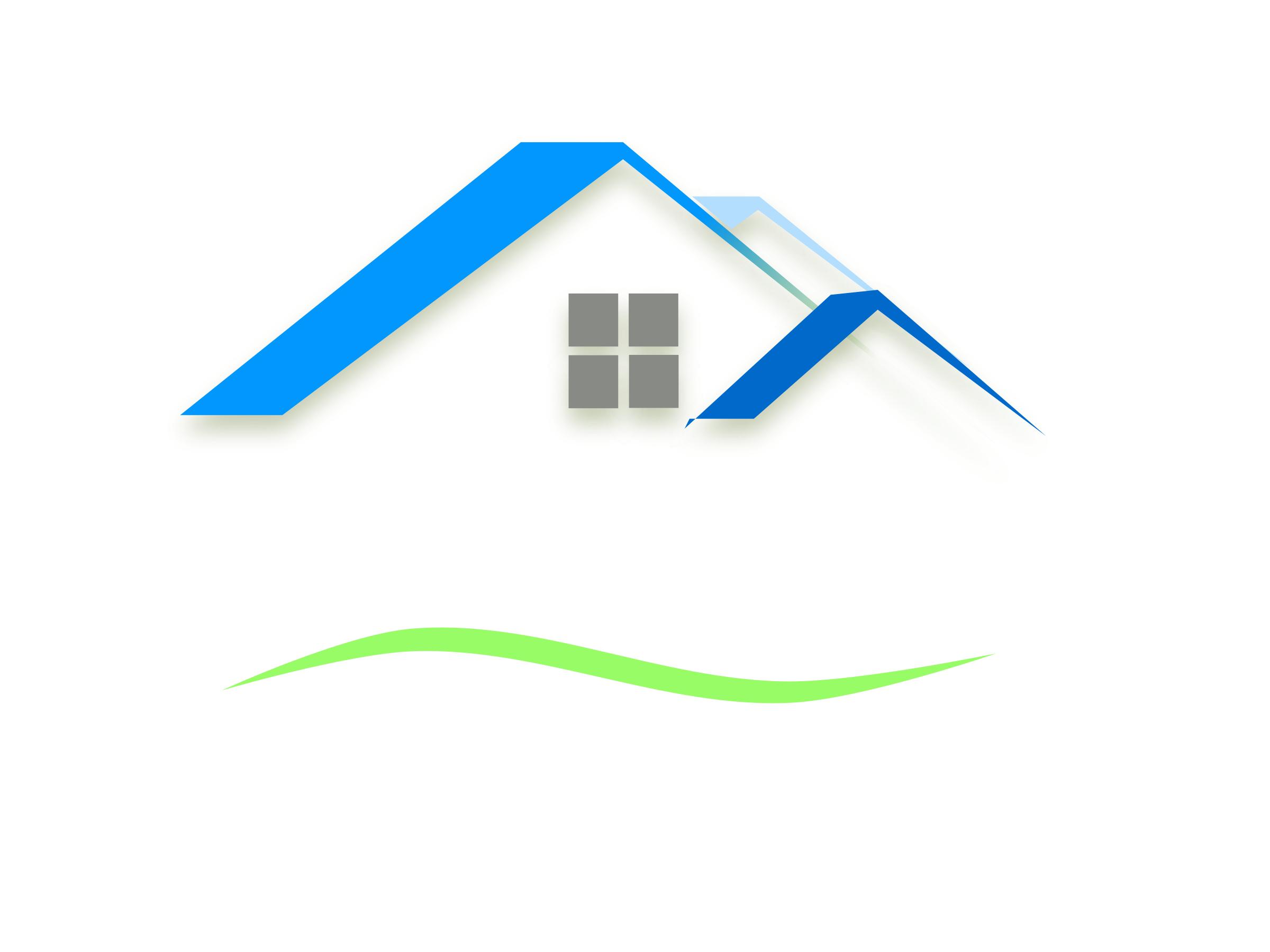 Task
Make five sentences about                              “What you would like to do in future” 
in your own words.
My dear students, thank you very much for          
       your nice co-operation.
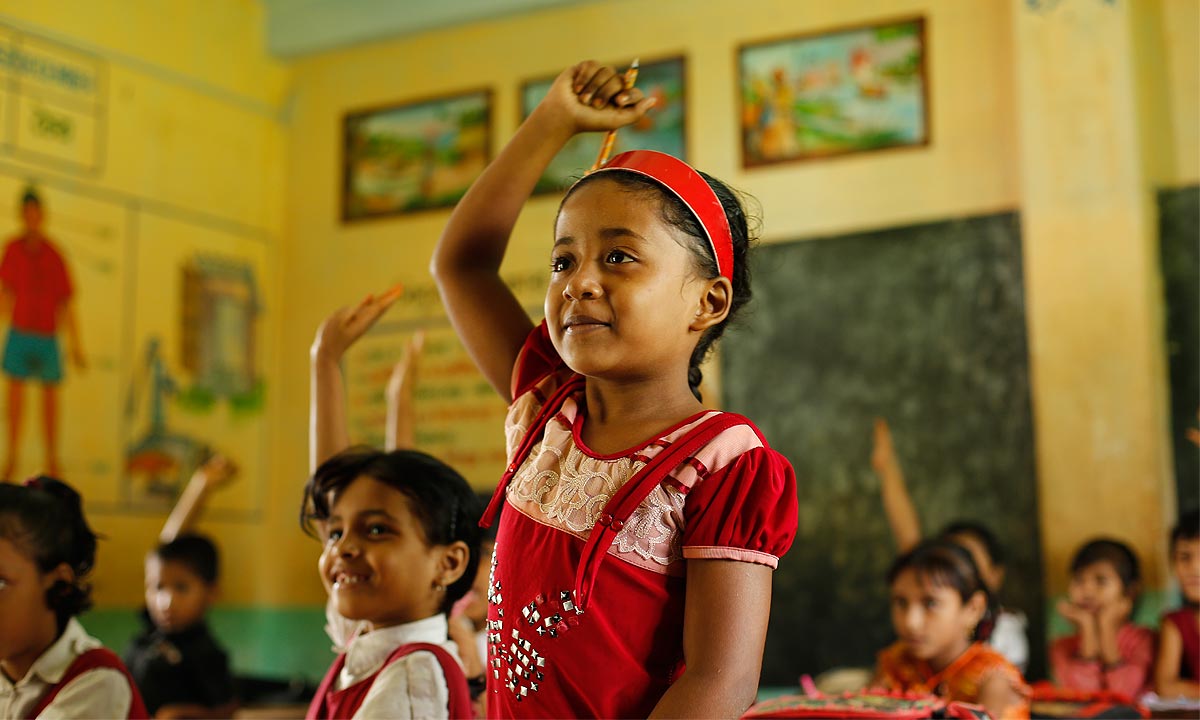